Welcome toMassHire Career Information Systems
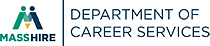 University of Oregon : into CAREERS
MassHire Career Information System
MassHire Career Information Systems is purchased with grants by the US Department of Labor (USDOL) Employment and Training Administration,  it is primarily procured for the use of the Department of Career Services Career Centers, it’s partners and Massachusetts constituents.  As such the trainings focus is for career center staff usage.
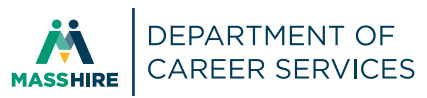 The MassHire CIS Training Calendarhttps://www.mass.gov/how-to/masshire-career-information-system-training
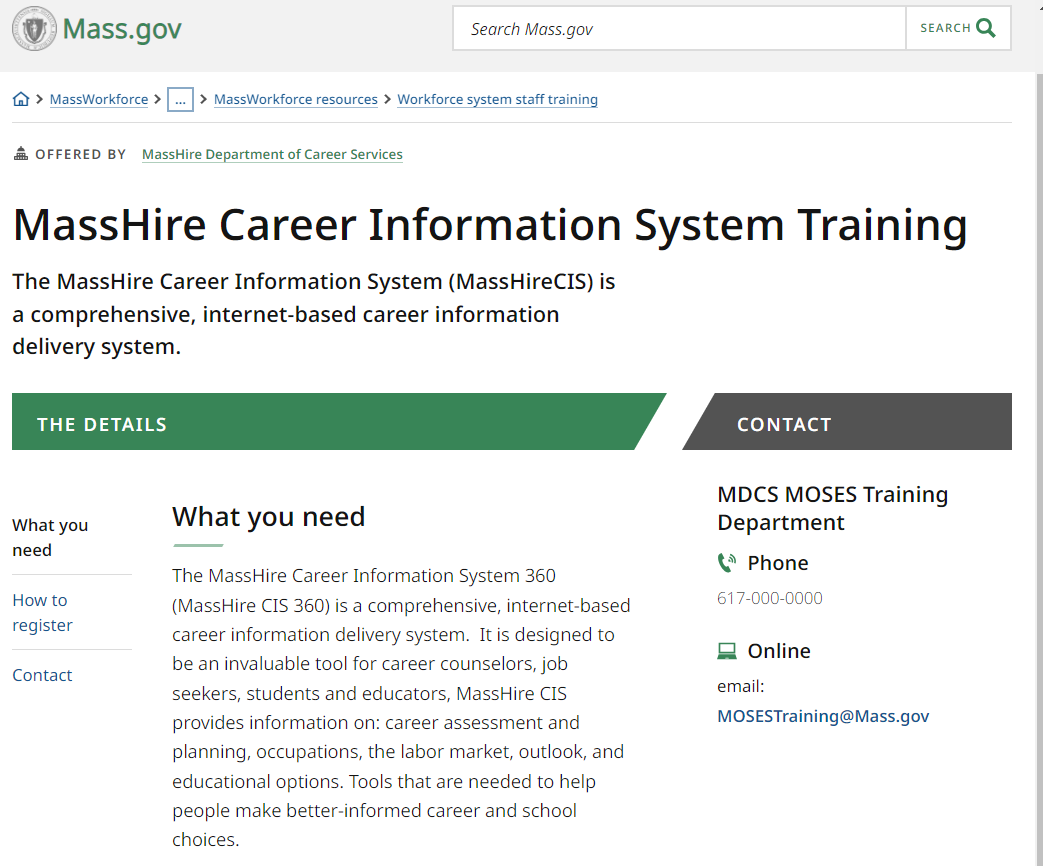 The MassHire CIS Resourceshttps://www.mass.gov/service-details/masshire-cis-material
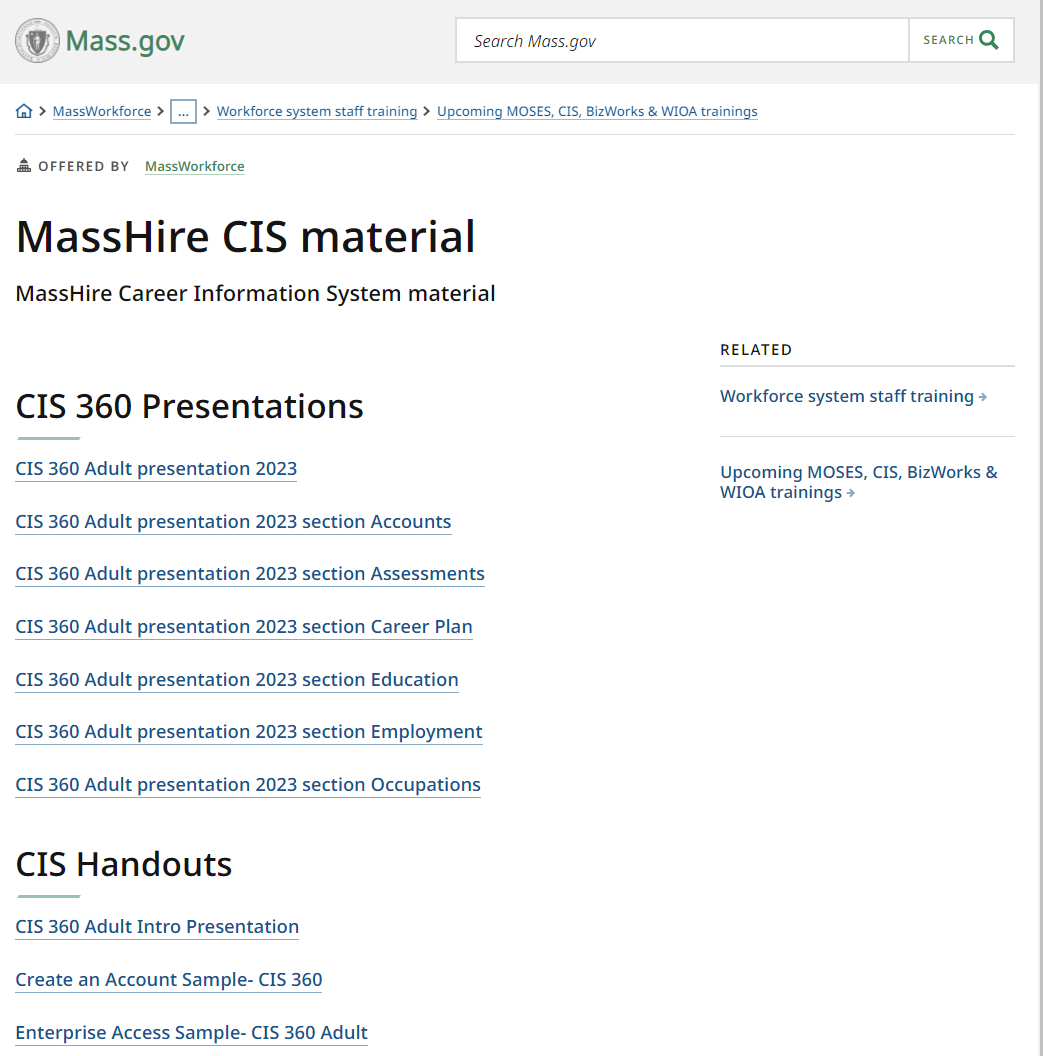 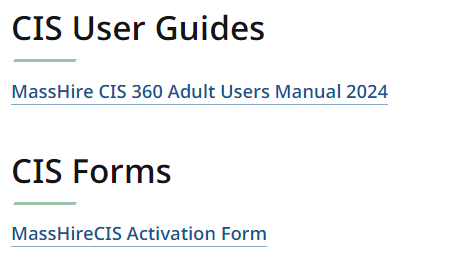 The MassHire Career Information System Portalhttps://portal.ma.cis360.org/
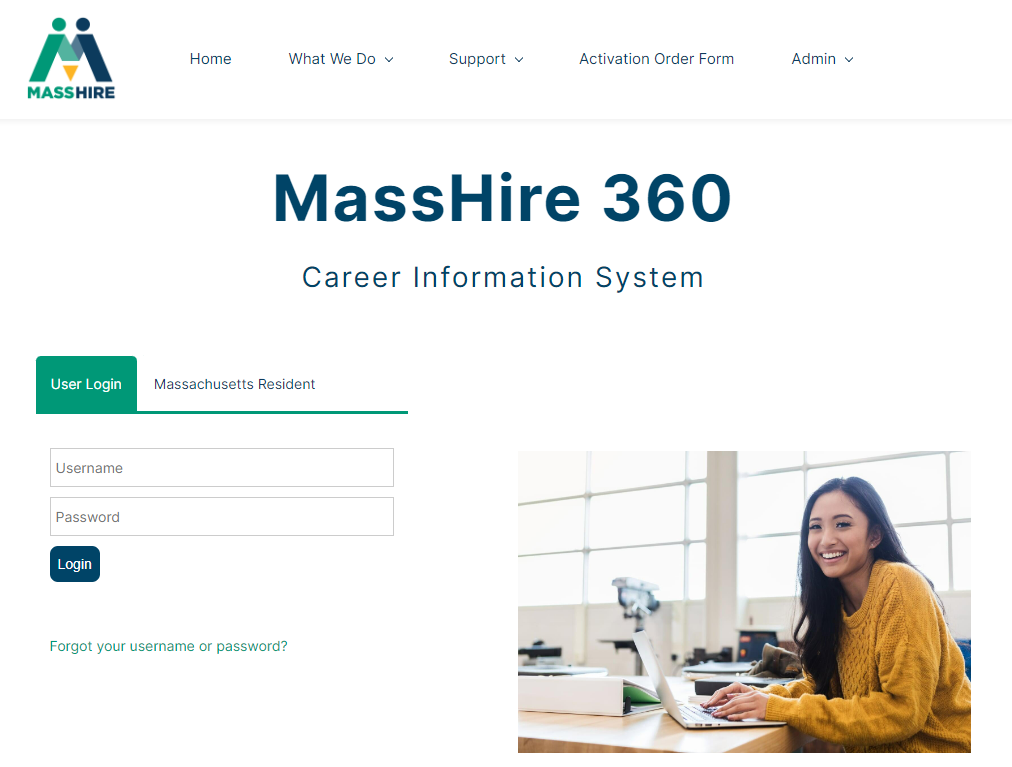 User Dashboard
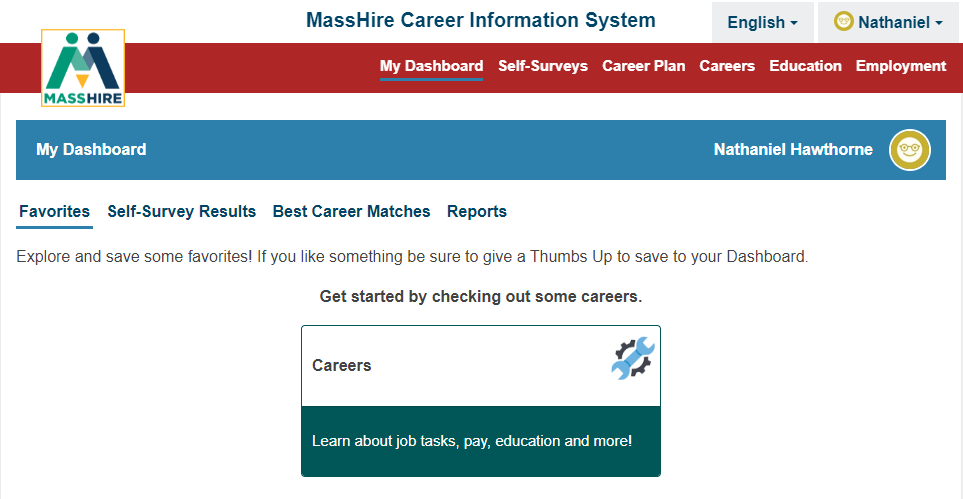 Go To Enterprise or 360
English / Español
Note:  
Español version originally done by Texas translation affiliation using Mexican Spanish
Self-Surveys / Assessments
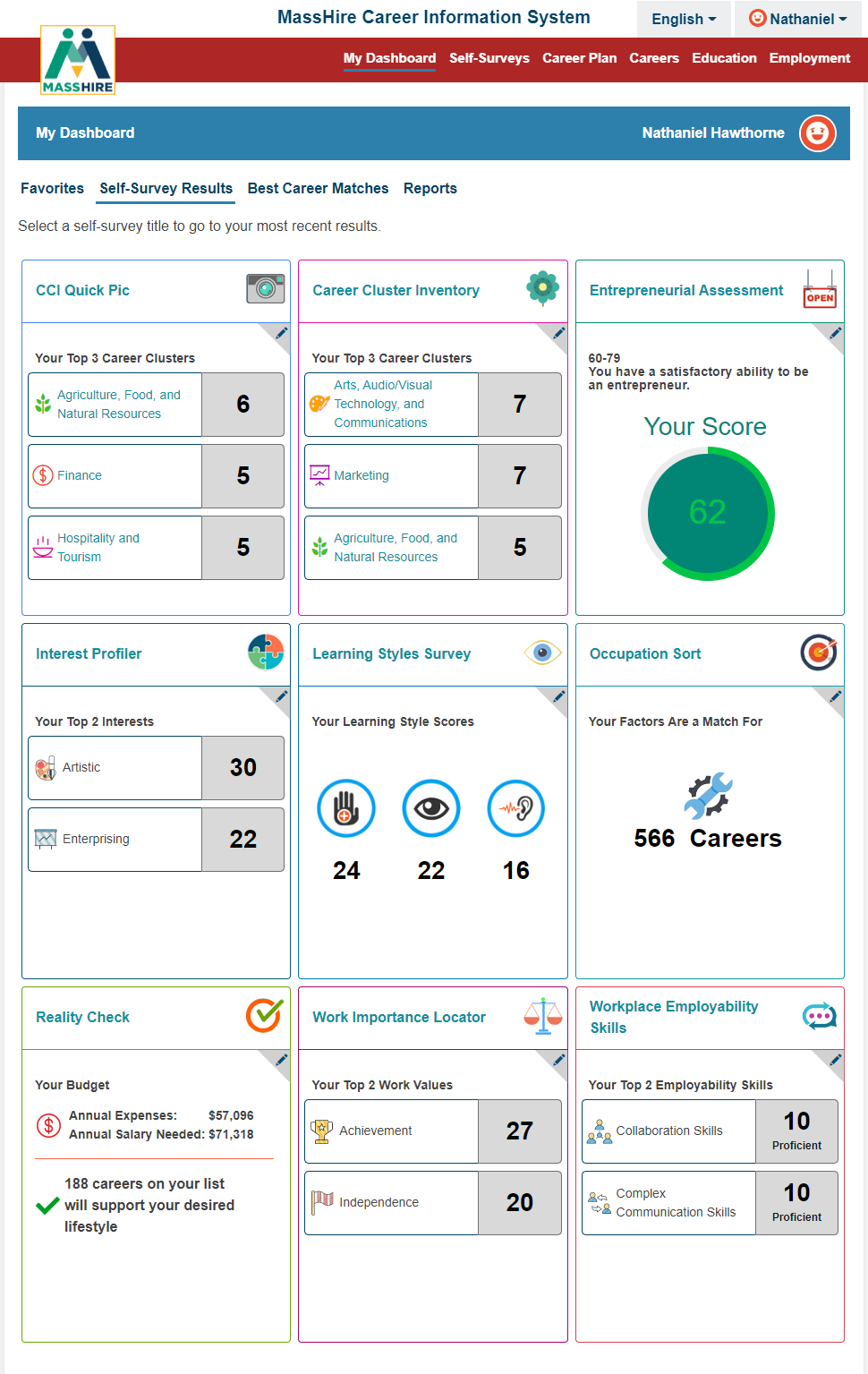 Self-Survey Results
Note:  
Nine Surveys available to take in MassHire CIS 360.
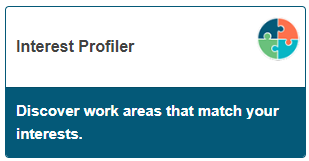 Interest Profiler
The O*NET Interest Profiler can help you find out what your interests are and how they relate to the world of work. You can find out what you like to do.

The O*NET Interest Profiler helps you decide what kinds of careers you might want to explore.

The Interest Profiler was introduced in 1999 as one of the U.S. Department of Labor’s (DOL) O*NET Career Exploration Tools.   John Holland’s (1997) RIASEC theoretical model (Realistic-Investigative-Artistic-Social-Enterprising-Conventional) is the basis of the Interest Profiler scales.
Interest Profiler
Note:  
Sixty (60) questions about work activities. 

You select / decide your interest on a sliding scale of Strongly Like to Strongly Dislike.
Interest Profiler:  Sample Question
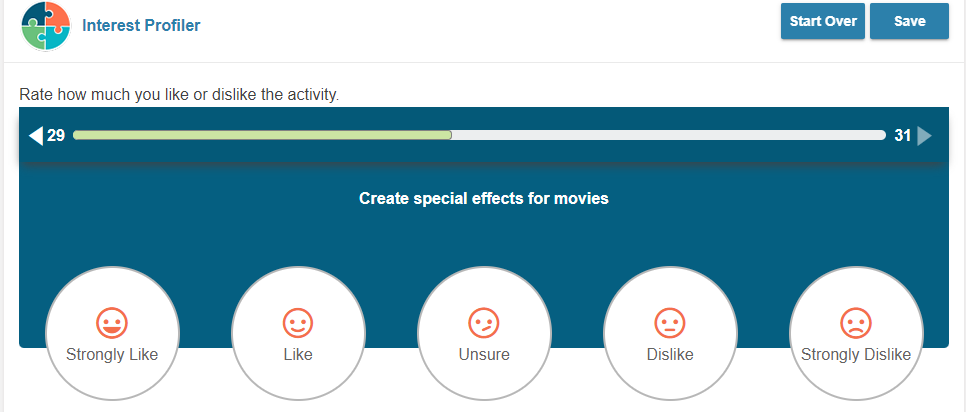 Note:  
Sample work activity , you select your level of interest.

Bar above the activity keeps track of the questions answered and those still to be answered.
Interest Profiler :  Results
Note:  
John Holland’s RIASEC theoretical career model lists interest areas by highest score to lowest score.
Realistic
Investigative
Artistic
Social
Enterprising
Conventional
Careers from Results From Interest Profiler
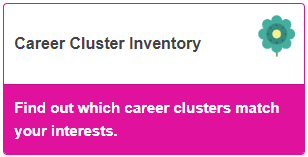 Career Cluster Inventory
This survey helps individuals to discover which of the 16 Career Clusters the majority of their career interests are in to help direct their vocation aspirations.

The Sixteen Career Clusters are:  Agriculture, Food & Natural Resources;  Architecture & Construction;  Arts, Audio/Video Technology & Communications;  Business, Management & Administration; Education & Training; Finance; Government & Public Administration; Health Science; Hospitality & Tourism; Human Services; Information Technology; Law, Public Safety, Corrections & Security; Manufacturing; Marketing, Sales & Service; Science, Technology, Engineering & Mathematics; and Transportation, Distribution & Logistics
Career Cluster Inventory
Note:  
Forty-Eight (48) questions about activities. 

You select / decide your interest on a scale from Like Very Much to  Dislike.
Career Cluster Inventory
Note:  
Sample activity , you select your Likes and Dislikes.

The bar above the question keeps track of the questions answered and those still to be answered.
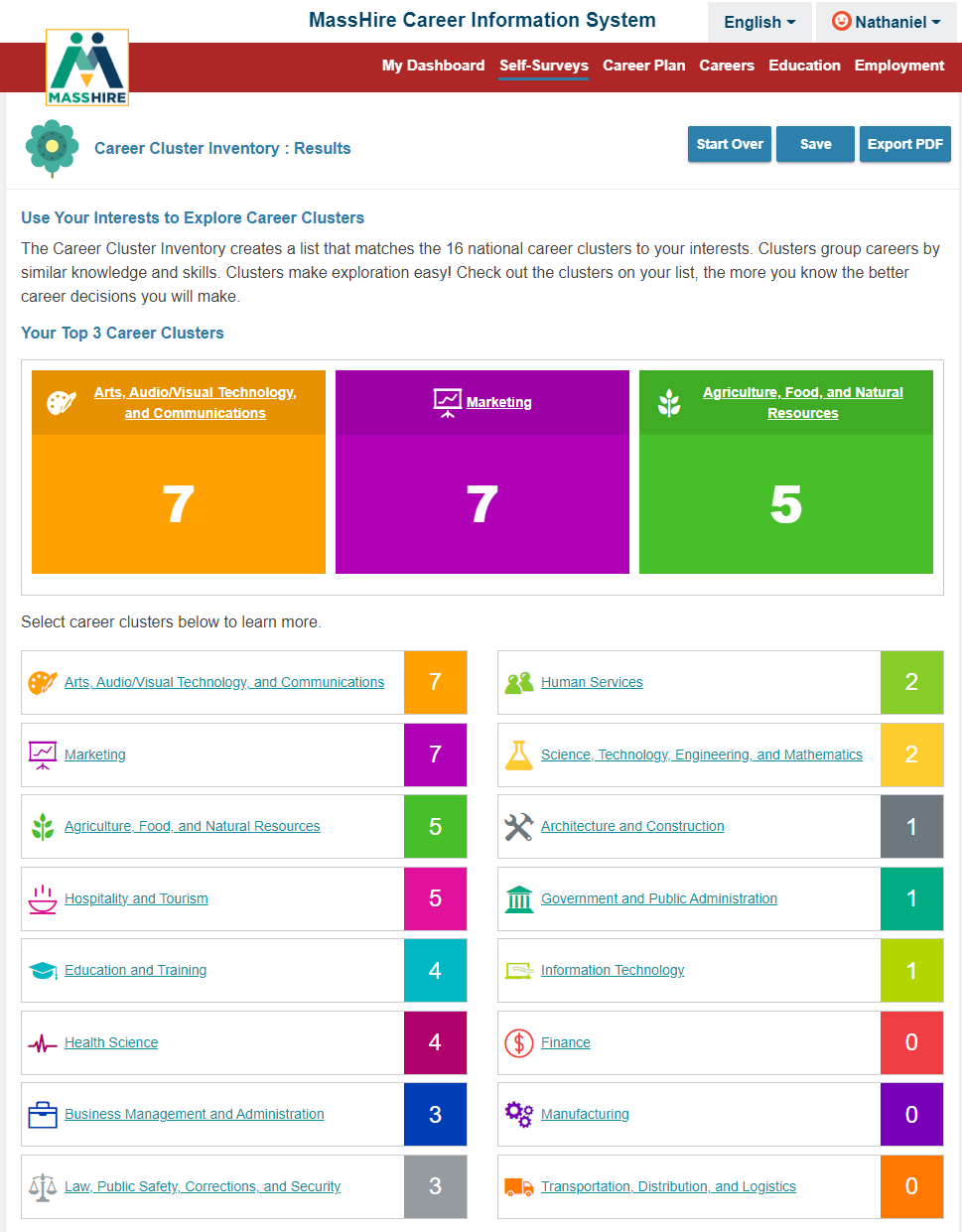 Career Cluster Inventory: Results
Lists results by highest score in the sixteen career clusters.
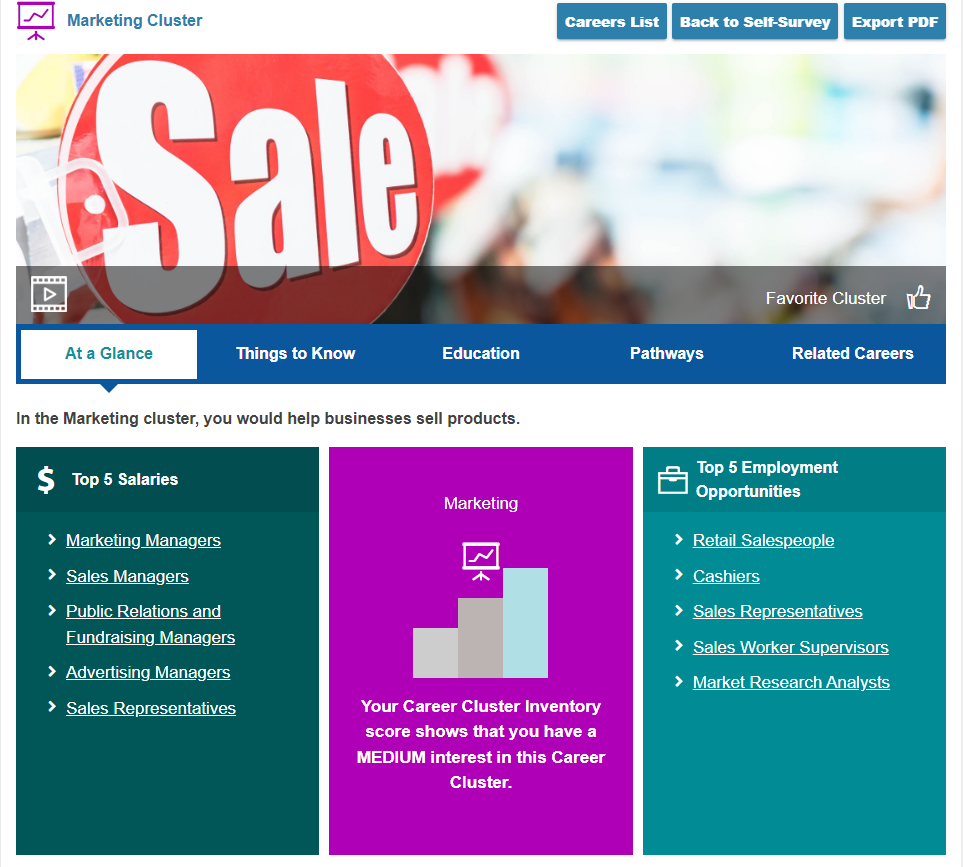 Career Cluster Inventory: Results more details
Can explore career options by selecting a specific career clusters.
In this example: Marketing 
This is At a Glance overview
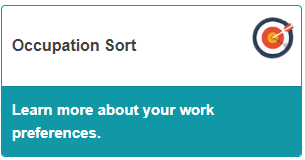 Occupation Sort
Occupation Sort Assessment is used to help clients clarify their skills, values, and occupational interests.  (Oldie but goodie: Sometimes referred to as Card Sorts. )
Occupation sorts are believed to be as effective as standardized assessments in predicting career choice; but because they are subjective in nature and do not produce scores or have norms.
Occupation sorts have been a career counseling tool since the 1960s and have continued to be used to help individuals in the career decision-making process.
Occupation Sort
Note:  
Twenty-Eight (28) career factors are provided. 

You provide how important or not important it is in your work.

You are limited in your selection.
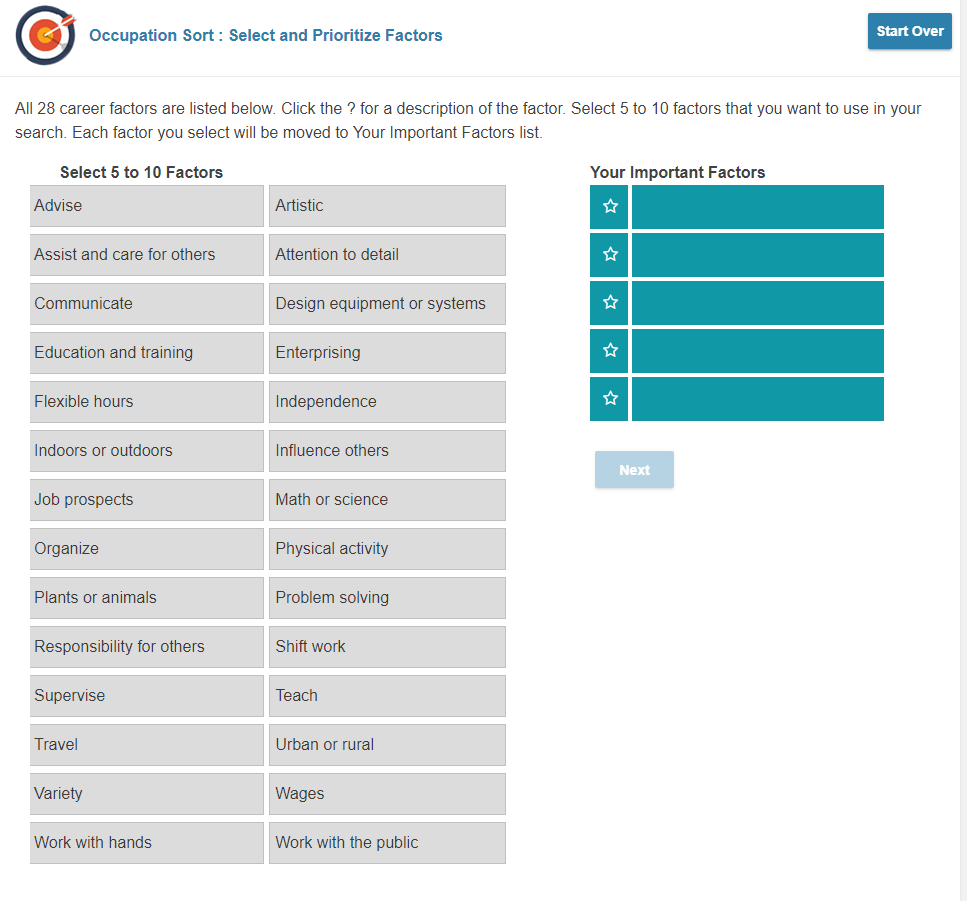 Occupation Sort
Select a minimum of five (5) to a maximum of ten (10) work factors that are important to you.
Select by clicking
Occupation Sort
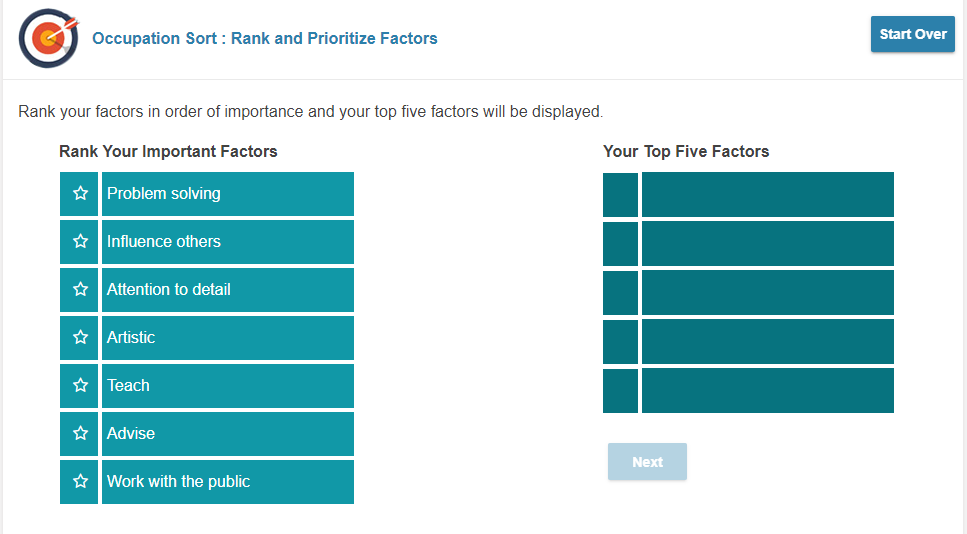 Now rank your TOP FIVE work factors.
Select by clicking
Occupation Sort
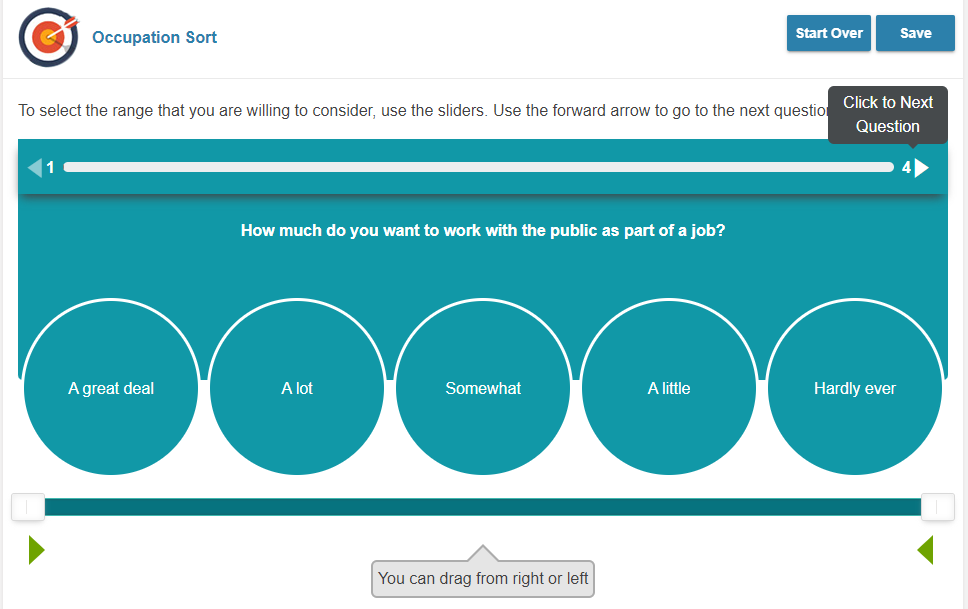 Now answer the questions based on the five factors you selected.
Note: The scale is from A Great Deal to Hardly Ever  (try and be decisive)
Occupation Sort
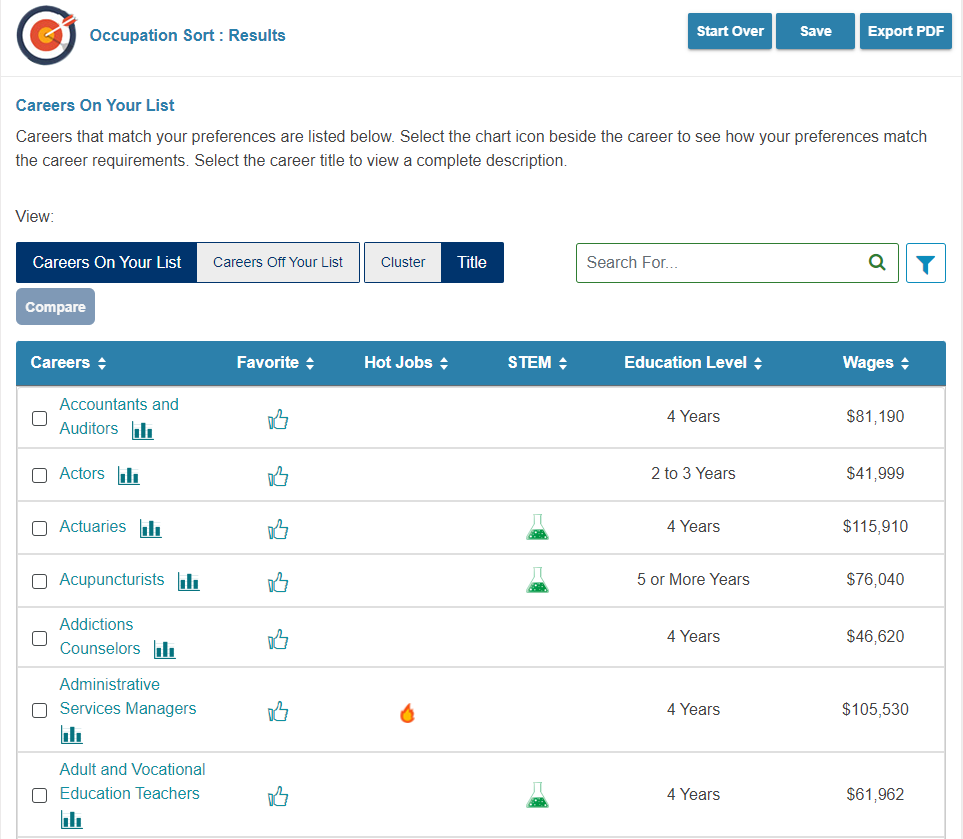 Results list Careers / occupations that you closely match
Not on list  by Cluster
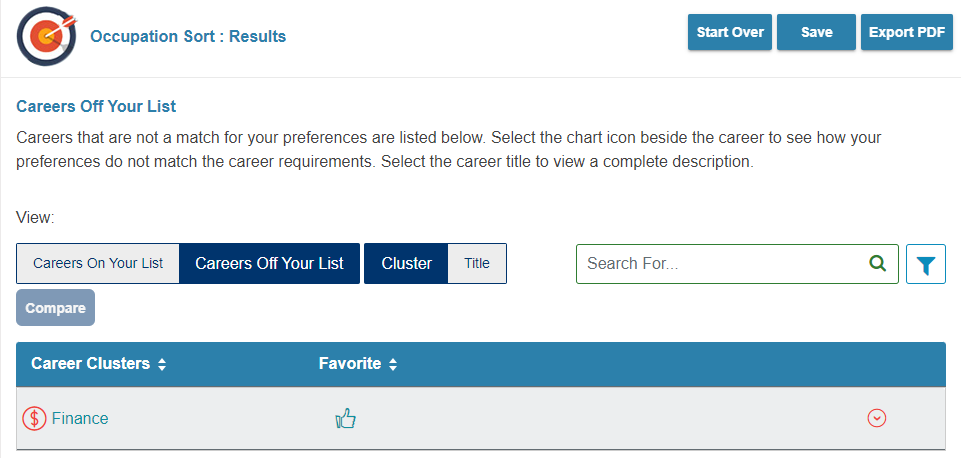 Note:  
Not On List can be as important as On List

Can validate why not to chose a career
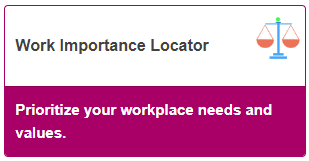 Work Importance Locator
The Work Importance Locator (WIL) is a self-assessment career exploration tool that allows clients to pinpoint what is important to them in a job. It helps people identify occupations that they may find satisfying based on the similarity between their work values (such as achievement, independence, and conditions of work) and the characteristics of the occupations.
Work Importance Locator
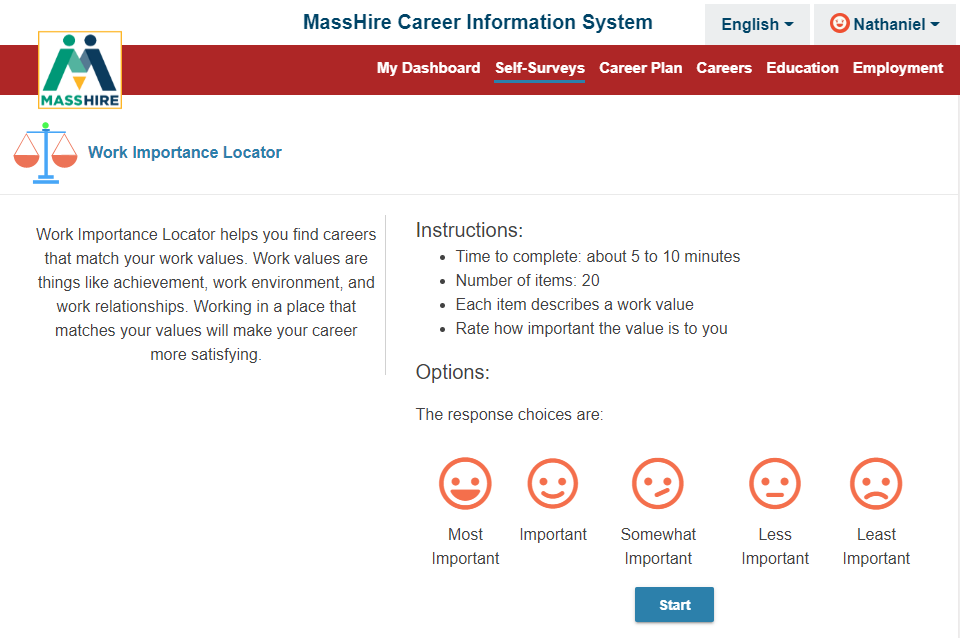 Note:  
Twenty (20) work values  are provided. 

You Rate how important each is to you.

Scale is:
Most Important 
To 
Least Important
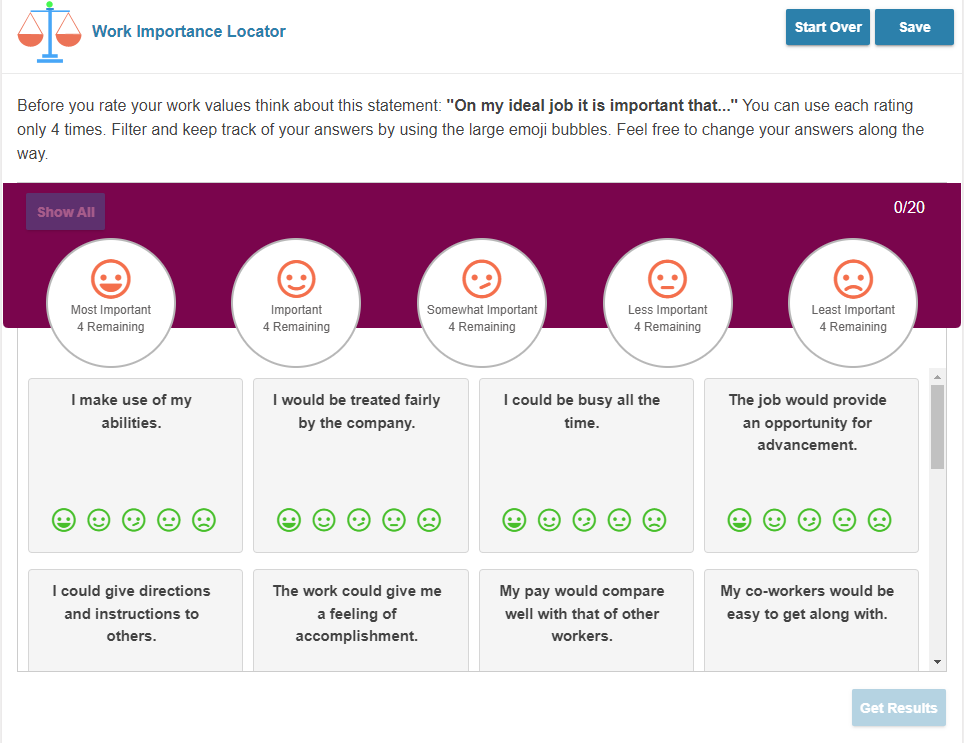 Work Importance Locator
Note:  
You are only allowed to use the Ratings given four (4) times each.

So, only 4 Most Important values, only 4 Least Important values, etc…

You need to rate all the values.
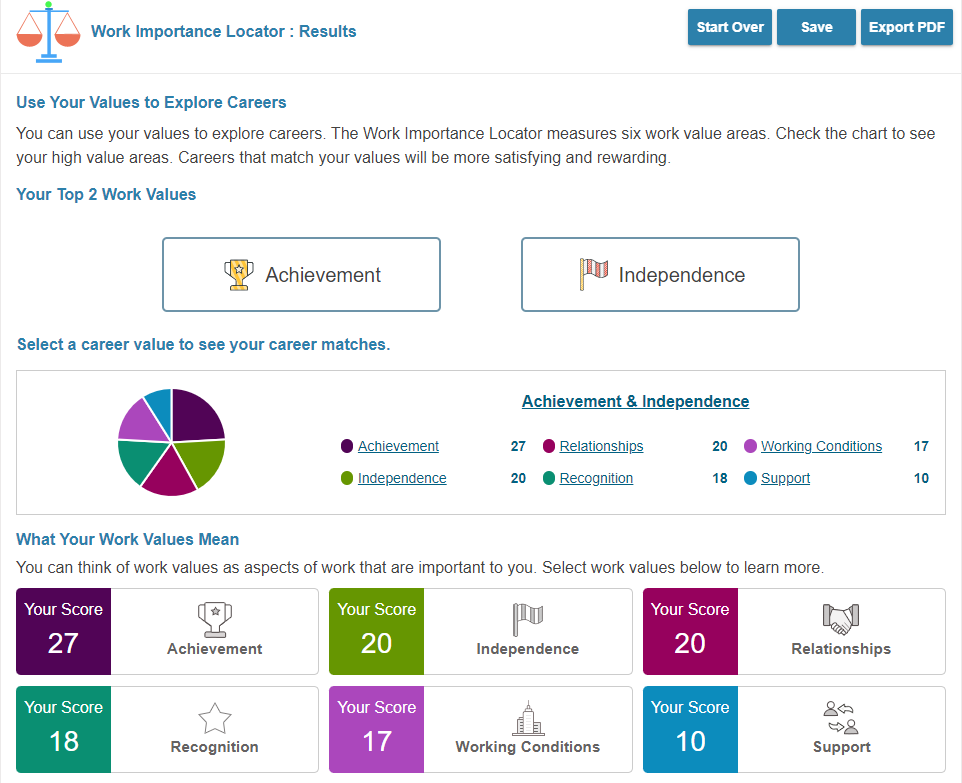 Work Importance Locator
Note:  

RESULTS 
Are broken out by work values groups that you rated highest in
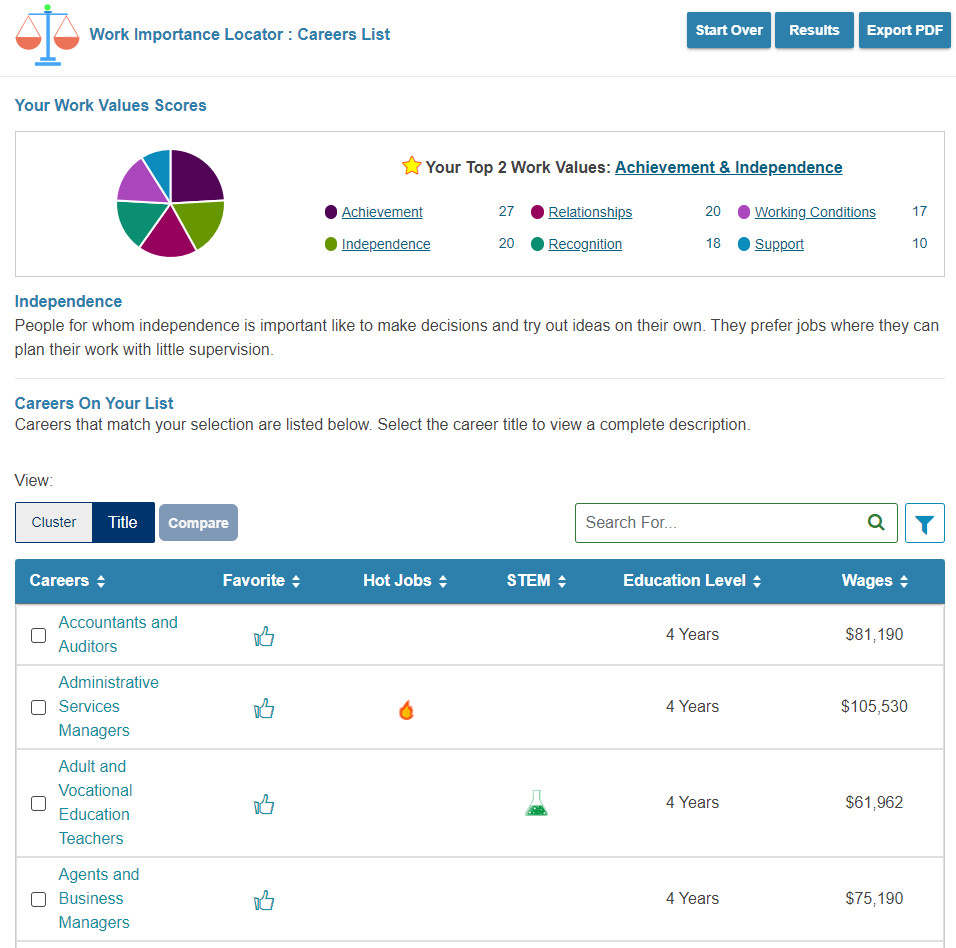 Work Importance Locator
Note:  

RESULTS 

Work Value Groups can then be broken out by Careers in that Group
CCI Quick Pic
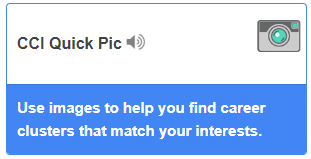 CCI Quick Pic uses pictures to help you think about activities you like. Quick and easy, after you rate your interests, they are matched to career clusters. 
Can be helpful for people that are language skills deficient.
CCI Quick Pic
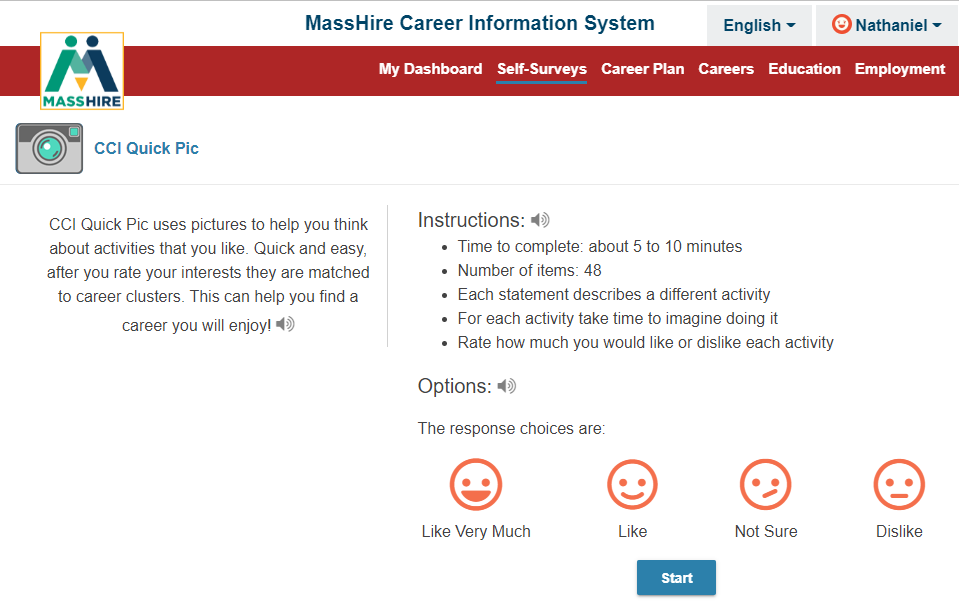 Note:  

View forty-Eight (48) photographs and rate how much you like or dislike that activity
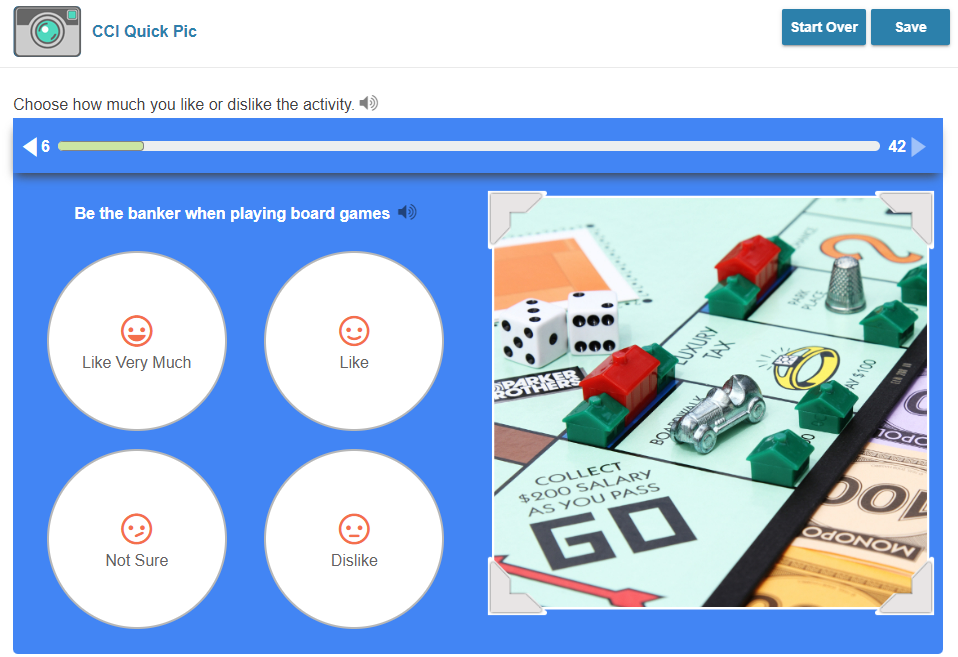 CCI Quick Pic
Note:  

Rate how much you like or dislike that activity 

From 
Like Very Much 
To
Dislike
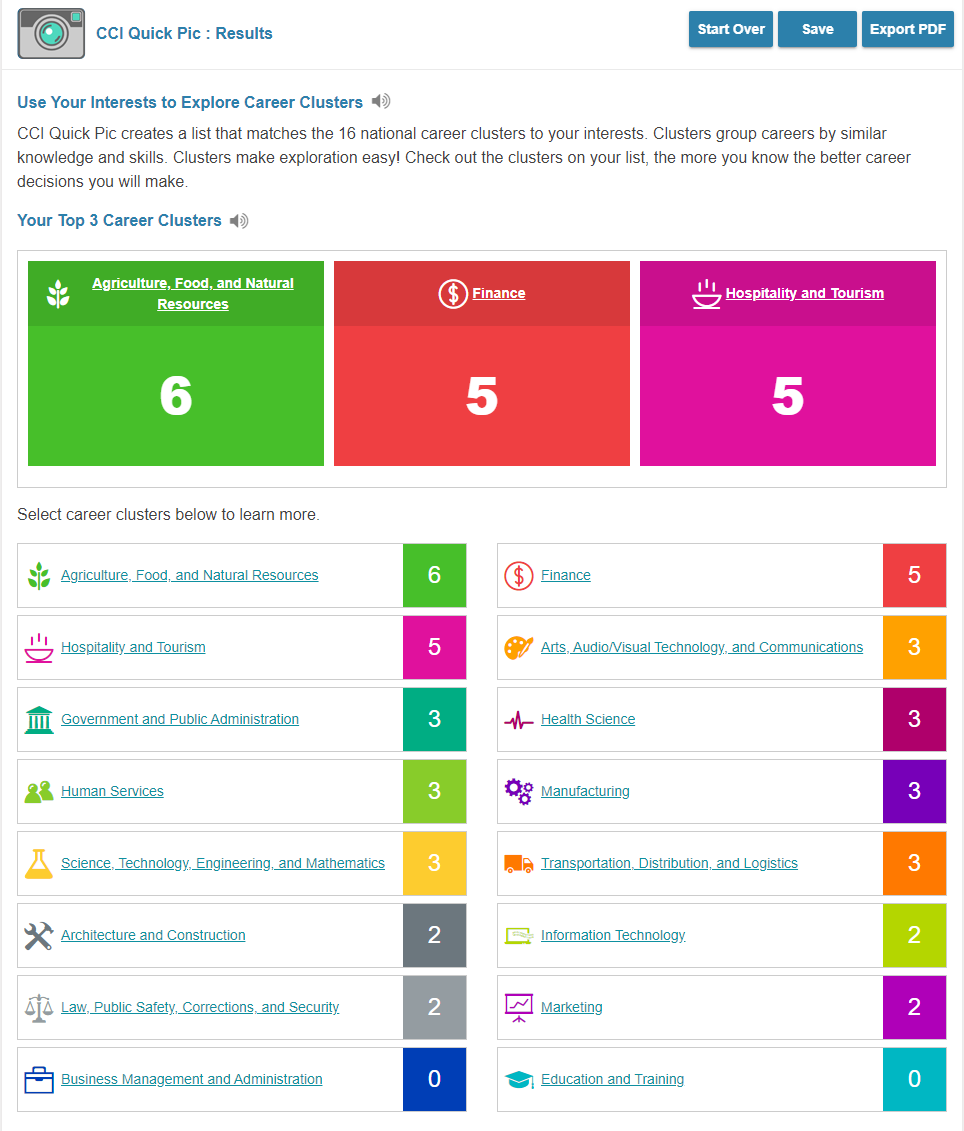 CCI Quick Pic   Results
Note:  

RESULTS 
Broken out by the Sixteen (16) Career Clusters.

With highest scoring ones listed on top.

And all clusters listed on bottom with scores
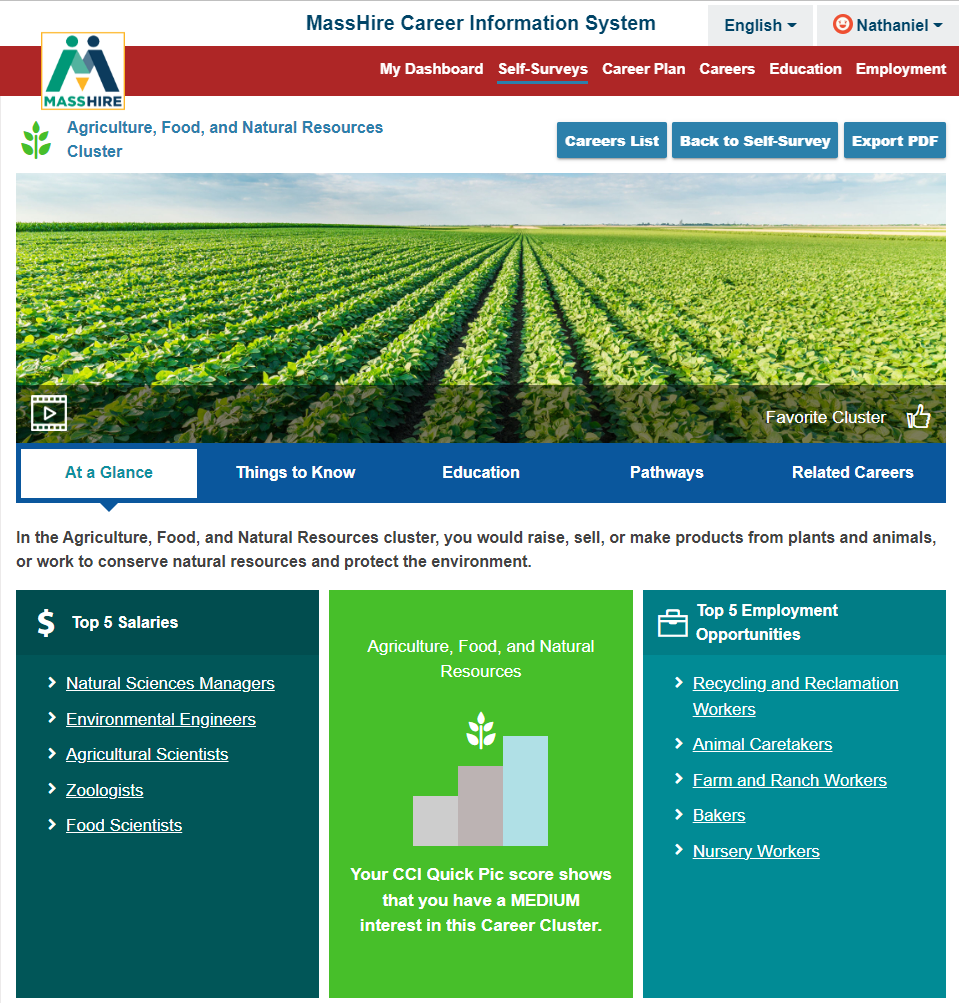 CCI Quick Pic   Results
Note:  

RESULTS 
Can be drilled down to specific career clusters

With associated careers / occupations listed 

At a glance provides an overview of Cluster.
Workplace Employability Skills
This assessment measures nine skill areas. Check the chart to see your strengths, as well as skills that need improvement. Knowing more about your skill levels will allow you to build on your strengths and work on things that need improvement. Strong employability skills are important for a successful job search.
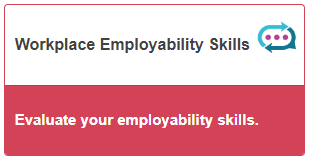 Workplace Employability Skills
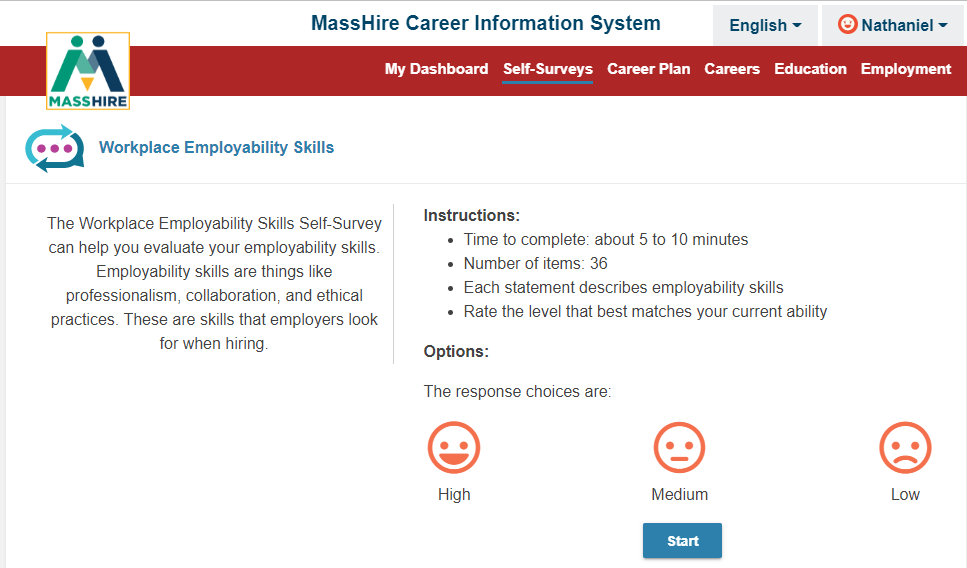 Note:  
Thirty-six (36)  Employability factors to rate 

Rating scale is from 
High
To
Low
Workplace Employability Skills
Note:  
Sample of  a
Workplace Employability Skill,
 you select your High and Low.

The bar above the question keeps track of the questions answered and those still to be answered.
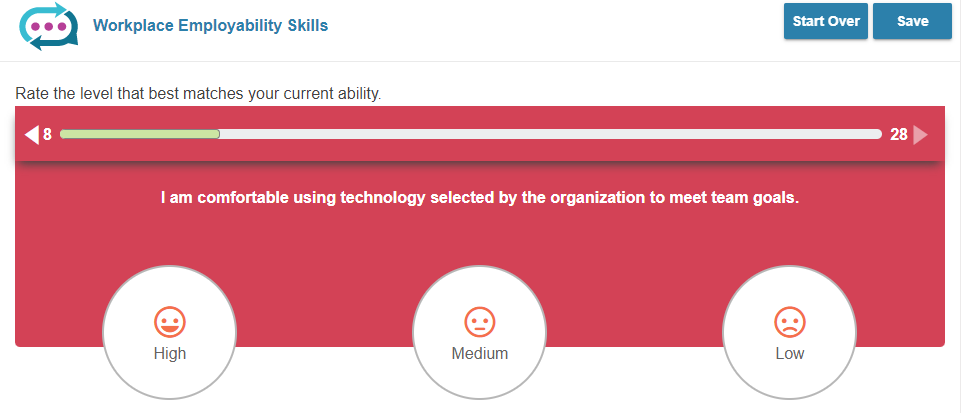 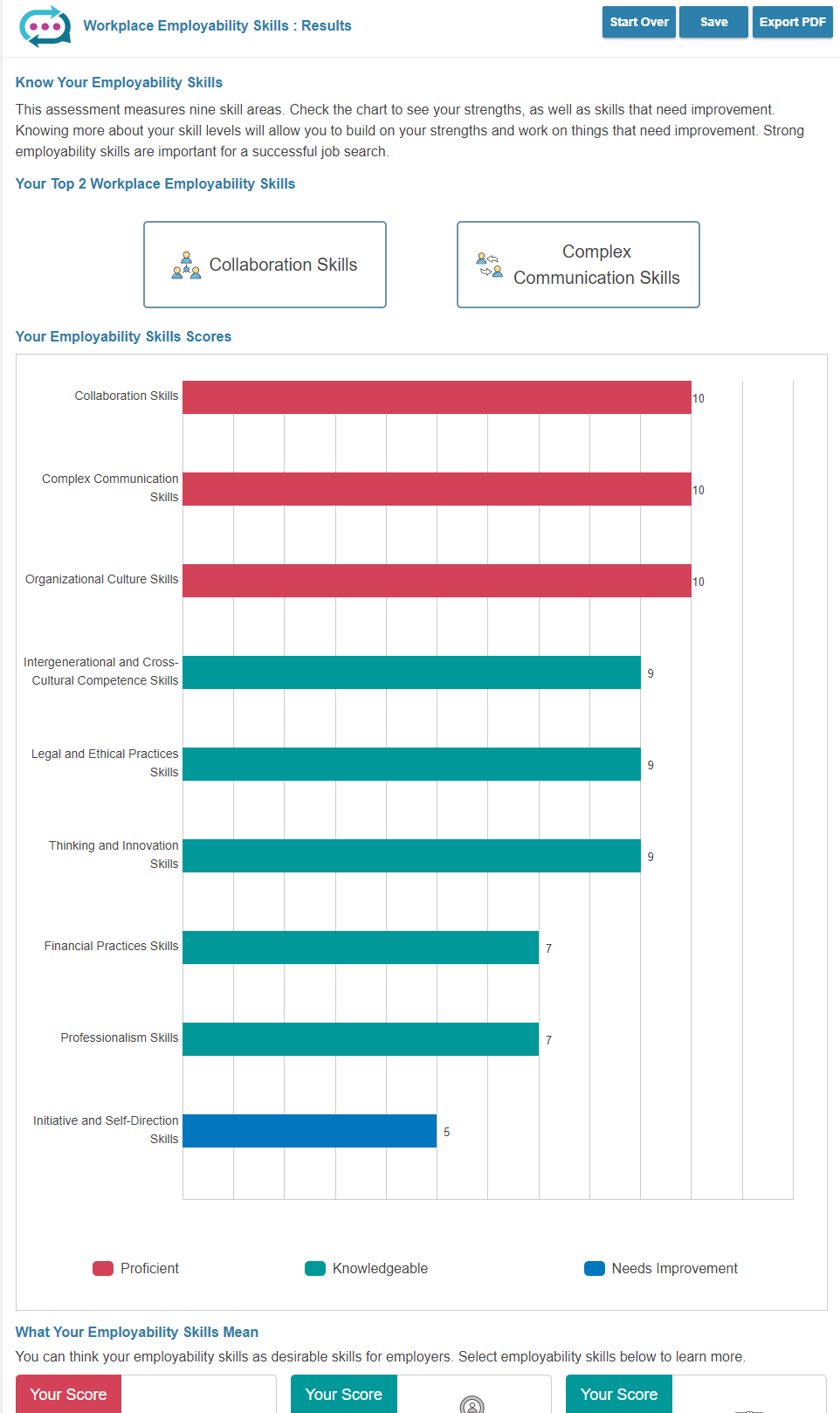 Workplace Employability Skills
Note:  
RESULTS

Of the Nine Skills areas.

Your highest scoring skill area is on top
Workplace Employability Skills
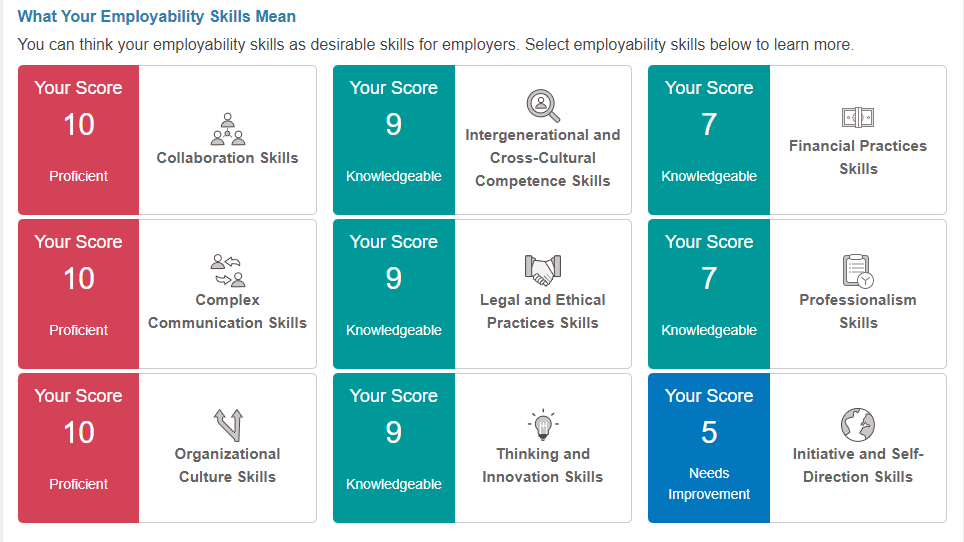 Note:  
RESULTS

(at bottom of previous page)

Of the Nine Skills areas.
Learning Styles Survey
The Learning Style Survey is designed to assess your general approach to learning. It does not predict your behavior in every instance, but it is a clear indication of your overall style preferences.

And can provides a set of recommended learning strategies to help you study / train in a productive manner.
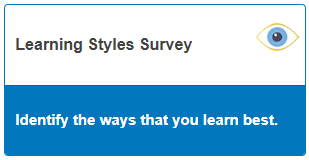 Learning Styles Survey
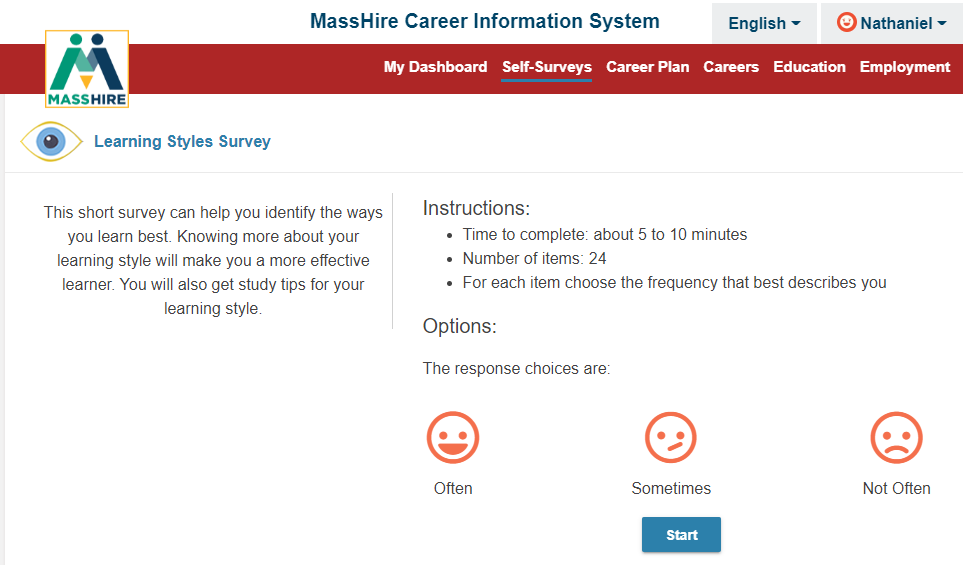 Note:  
Twenty-four (24)  Learning / Activities to rate 

Rating scale is from 
Often
To
Not Often
Learning Styles Survey
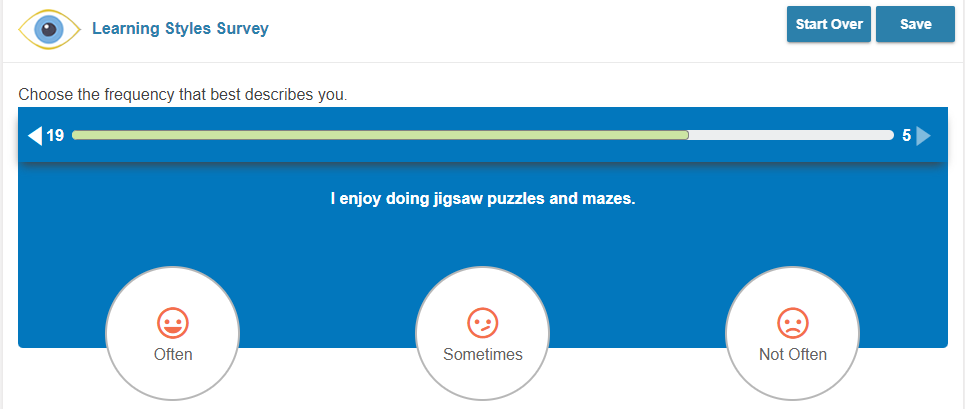 Note:  
Sample of  a
Learning style question,
you select your Often to Not Often response.

The bar above the question keeps track of the questions answered and those still to be answered.
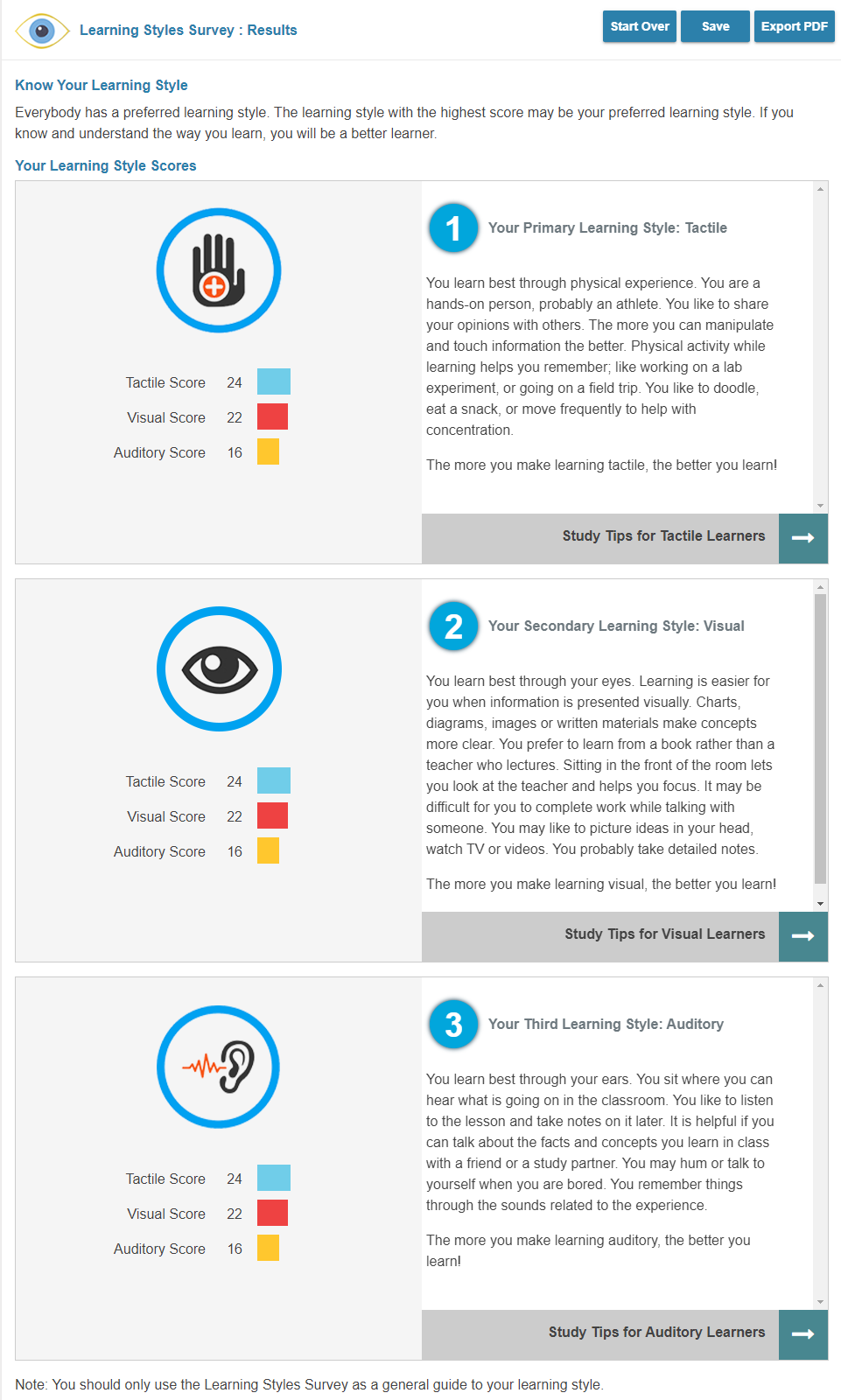 Learning Styles Survey
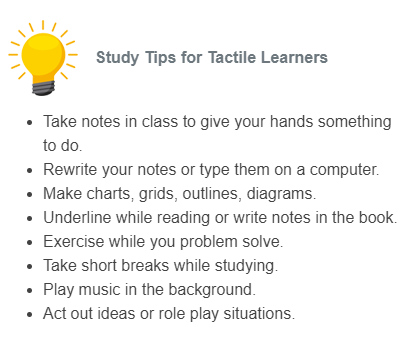 Note:  
RESULTS

Lists your primary learning style 

And the top three learning styles 

Has Learning / Studying Tips
Entrepreneurial Assessment
The Entrepreneur Assessment identifies the necessary skills and entrepreneurial characteristics needed to start a new venture. The assessment analyses key dimensions of personality, motivations, skills, and experiences required to be successful as an entrepreneur / business starter. 

Commonwealth Corporation had done this previously for partner agencies.
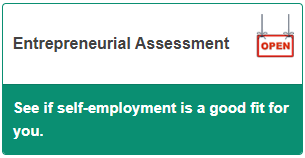 Entrepreneurial Assessment
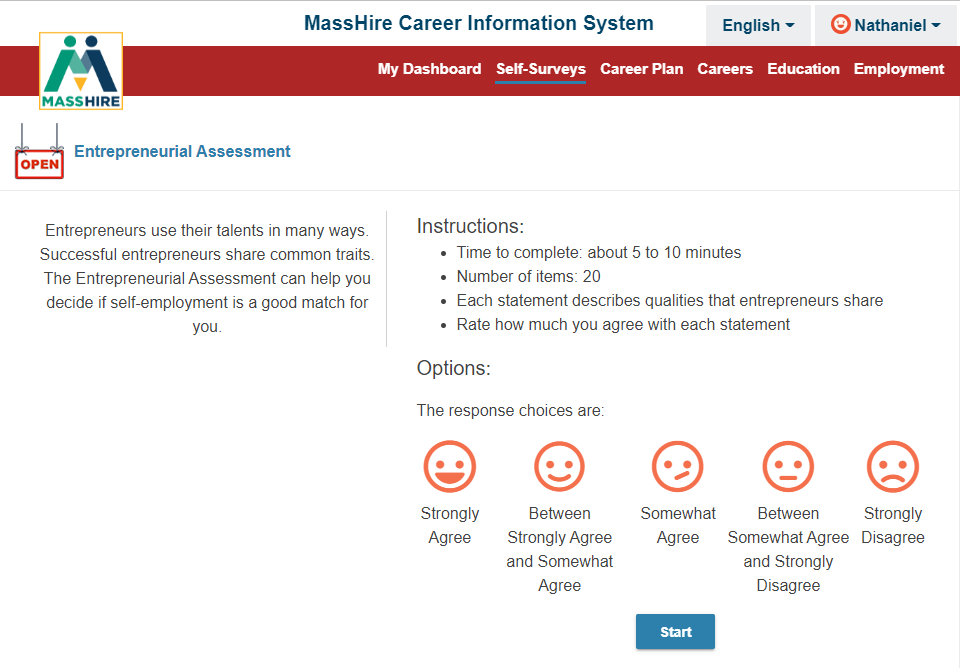 Note:  
Twenty (20)  entrepreneurial questions to rate 

Rating scale is from 
Strongly Agree
To
Strongly Disagree
Entrepreneurial Assessment
Note:  
Sample of  a
Entrepreneurial question,
you select Strongly Agree to Strongly Disagree 
as the  response.

The bar above the question keeps track of the questions answered and those still to be answered.
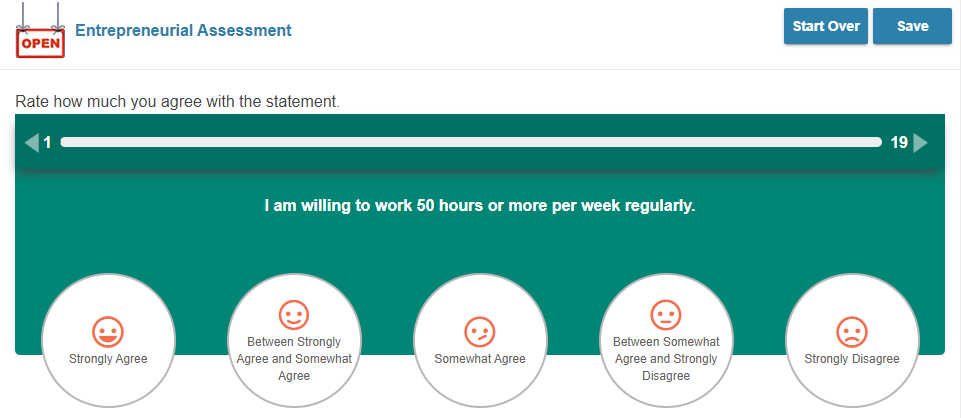 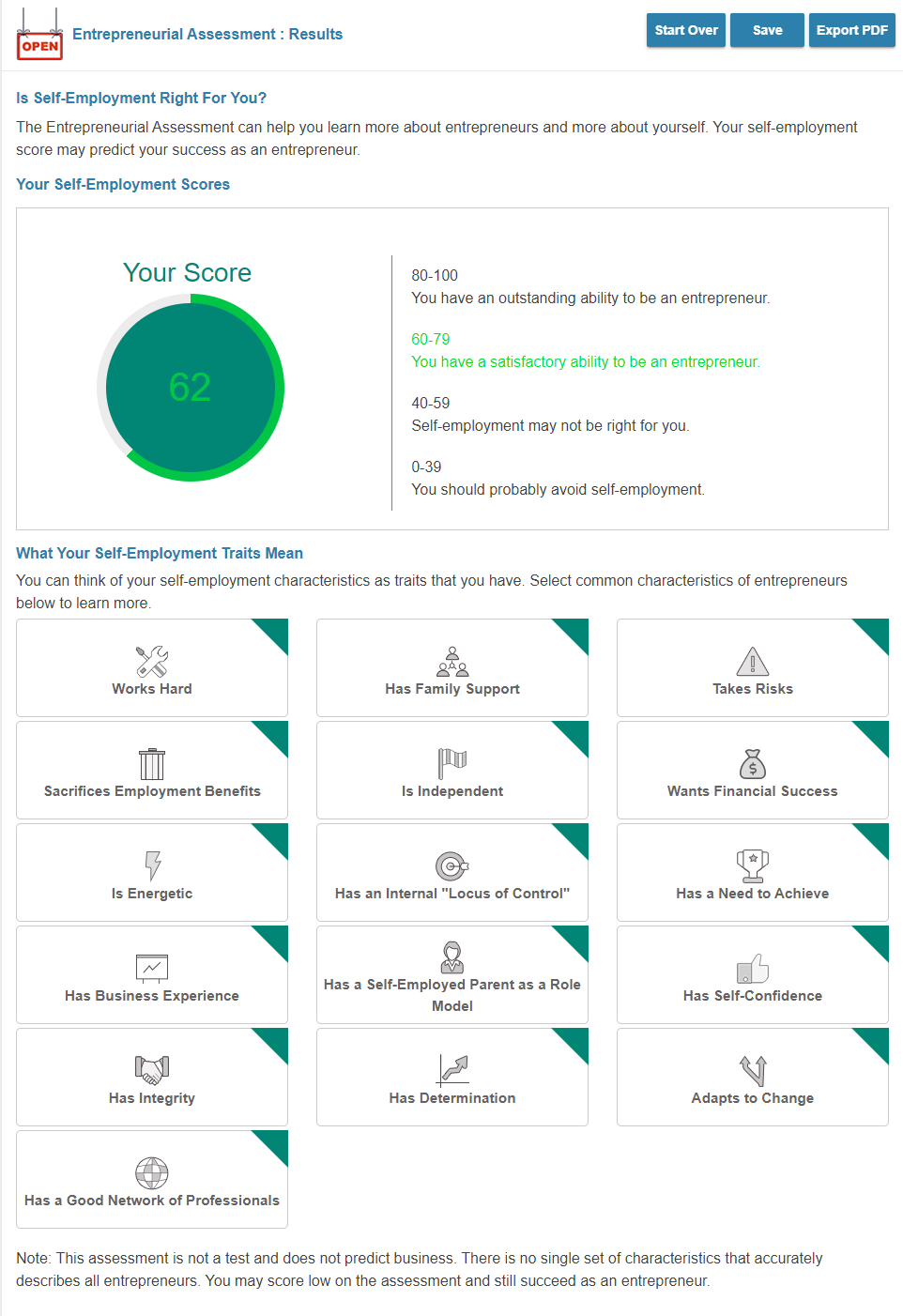 Entrepreneurial Assessment
Note:  
RESULTS

Provides a Score 

With a gauge

It is a predictive indicator of how successful you could be as an entrepreneur.
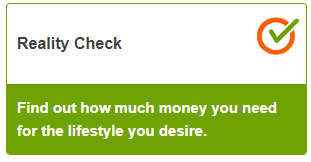 Reality Check
Reality Check from the is an engaging online tool designed to estimate the income necessary to support your desired lifestyle. You'll be asked questions about where you’d like to live in Massachusetts and how you spend your money (budget) . From there, you’ll be directed to jobs that meet your financial needs.

Reality Check will show you how much your living expenses will cost, and the amount of money you will need to earn to pay for them.
Reality Check
Note:  
This assessment is a lifestyle assessment.

It has a minimum of twelve (12) living  expenses. 

You will select the various options under each expense.

From there the program will determine a needed budget and various career options that meet these expenses / budget.
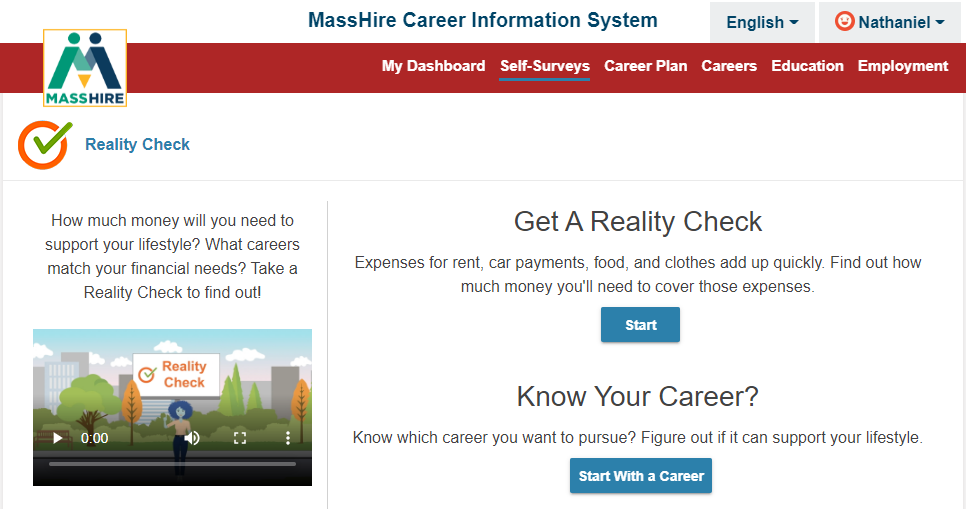 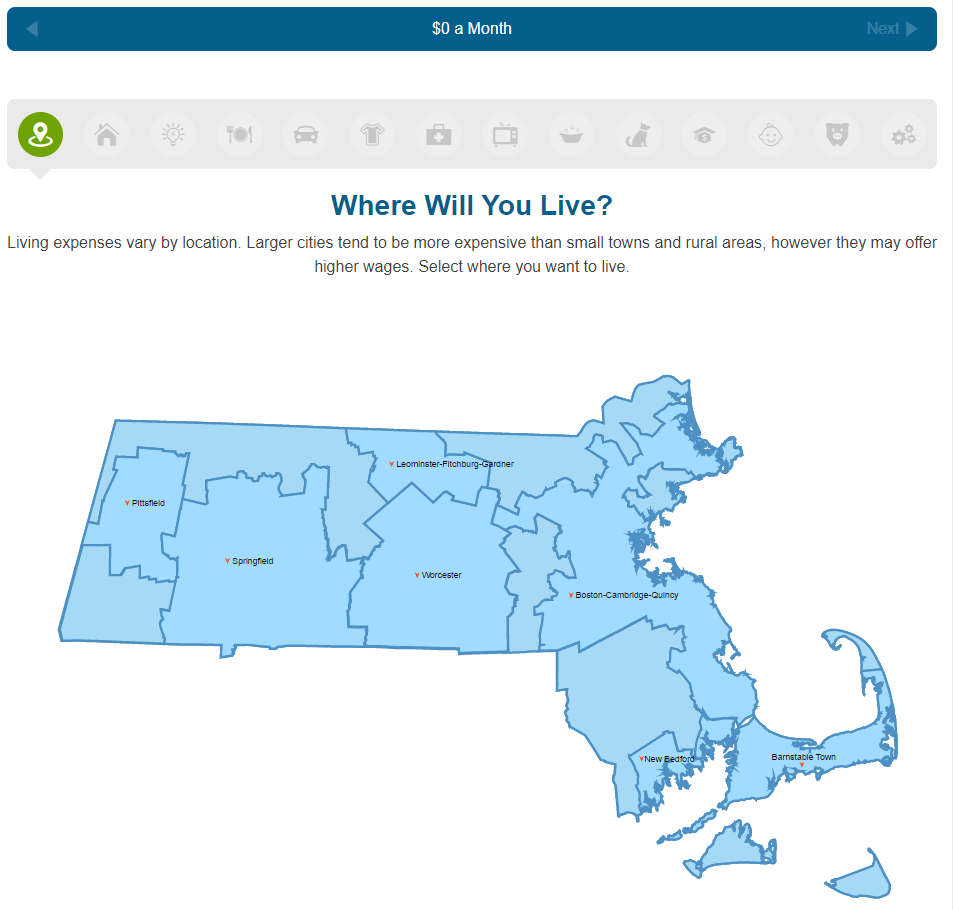 Reality Check
Note:  
Expenses under the various categories comes from a variety of documented sources.

Mass Real Estate information, 
National costs for transportation (autos + insurance + upkeep), 
 national utility costs, etc.


Child expense are optional
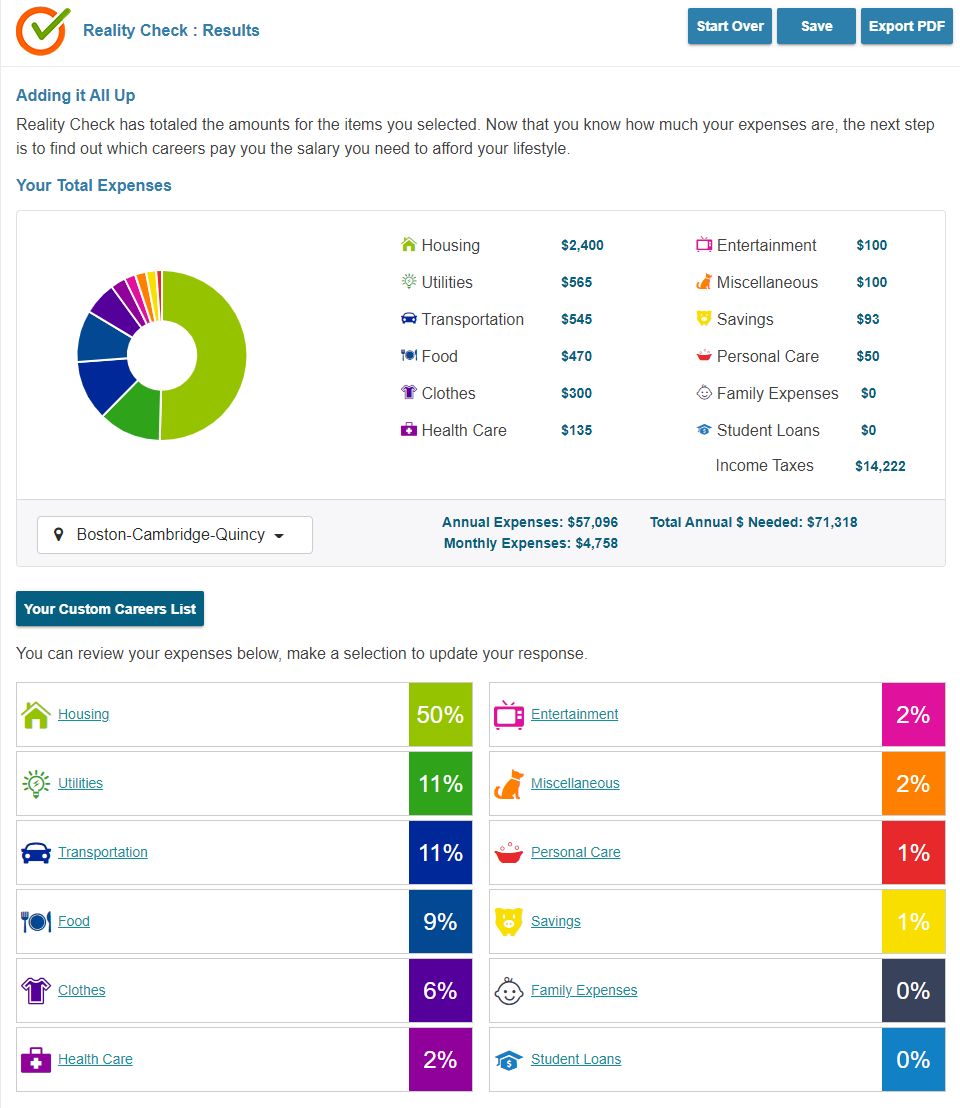 Reality Check
Note:  
Annualized Expenses are calculated + Taxes 

And Itemized
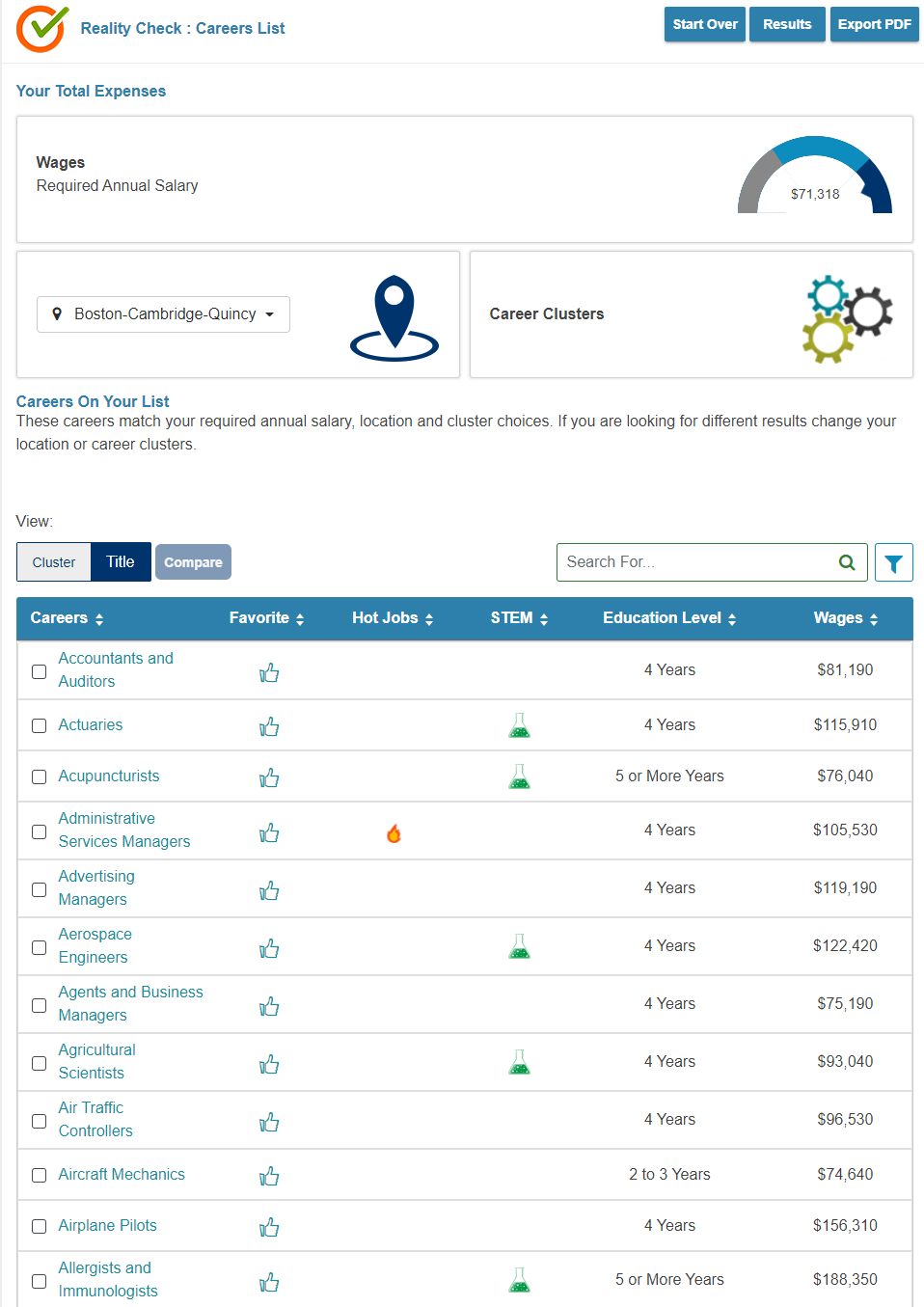 Reality Check
Note:  
Career Option can be extrapolated from Expenses.

Will list Occupations in your demographics that meet your expense.

Can adjust with Career Cluster filter
My dashboard
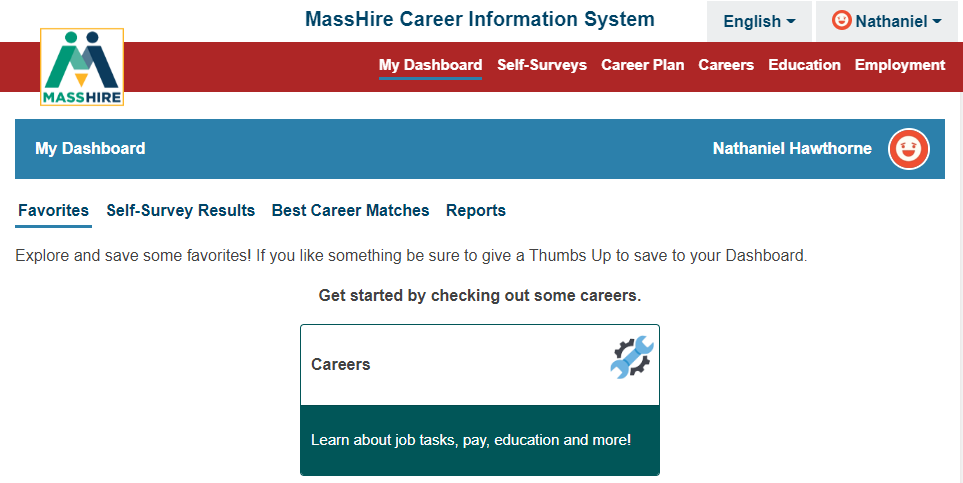 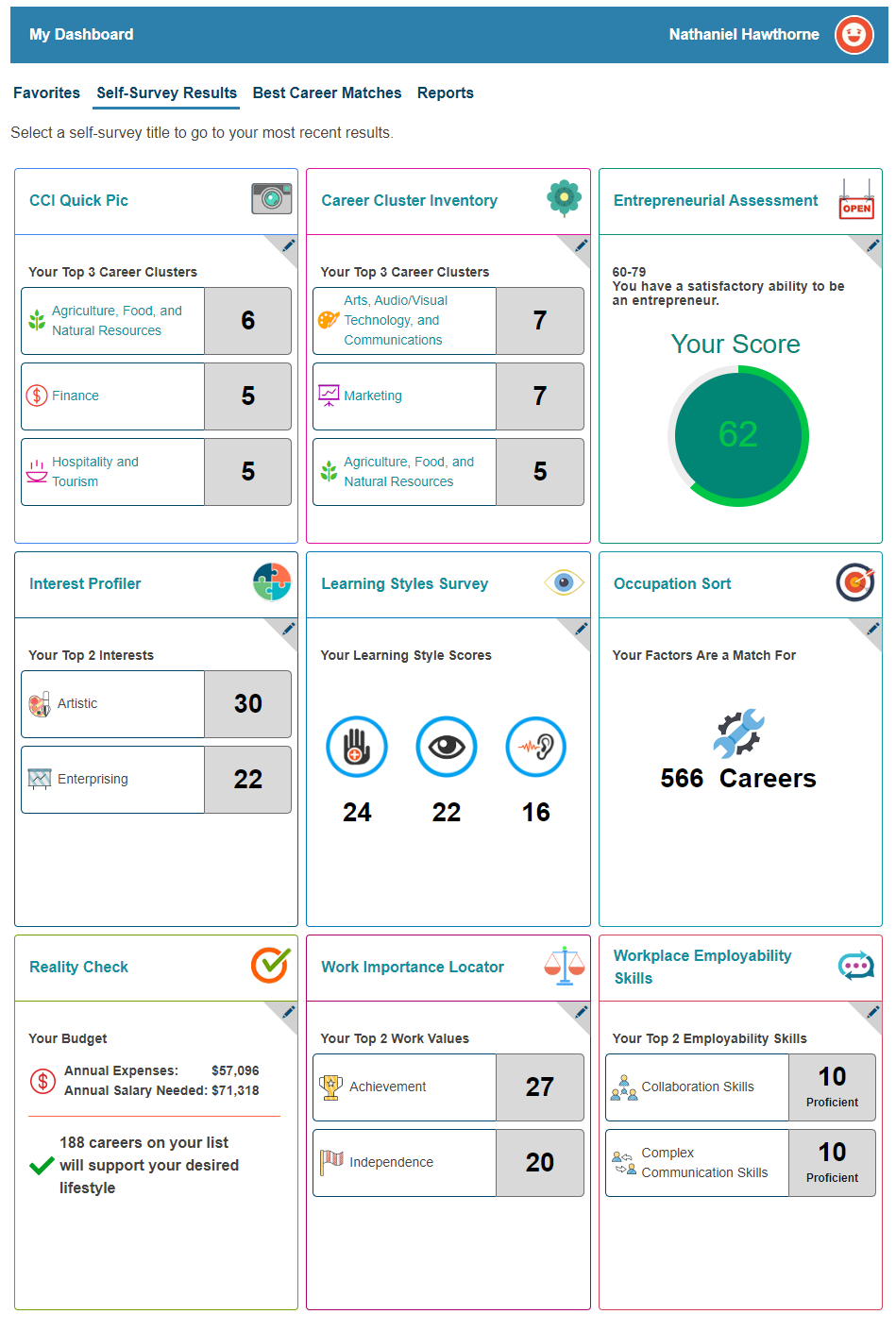 My dashboard
Note:  

Self-Survey Results
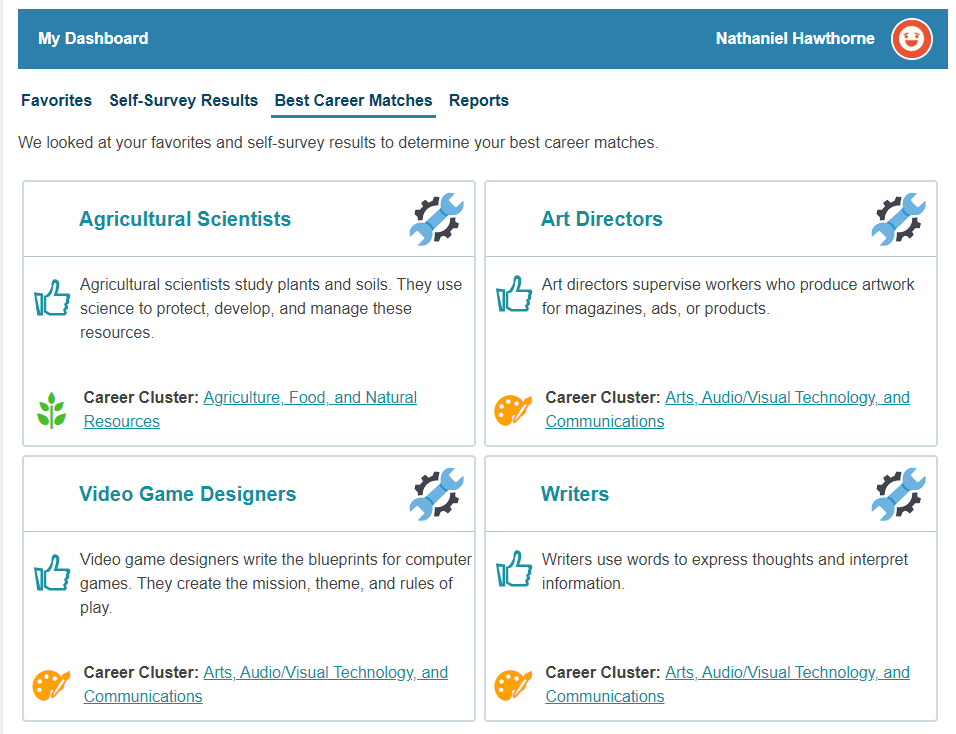 My dashboard
Note:  

Careers selected as Favorites and Self-Survey Results
Translation
Contact Information
Email:   MassHireCIS@State.MA.US
Telephone:		617-626-6808

URL:		https://portal.masscis.IntoCareers.org
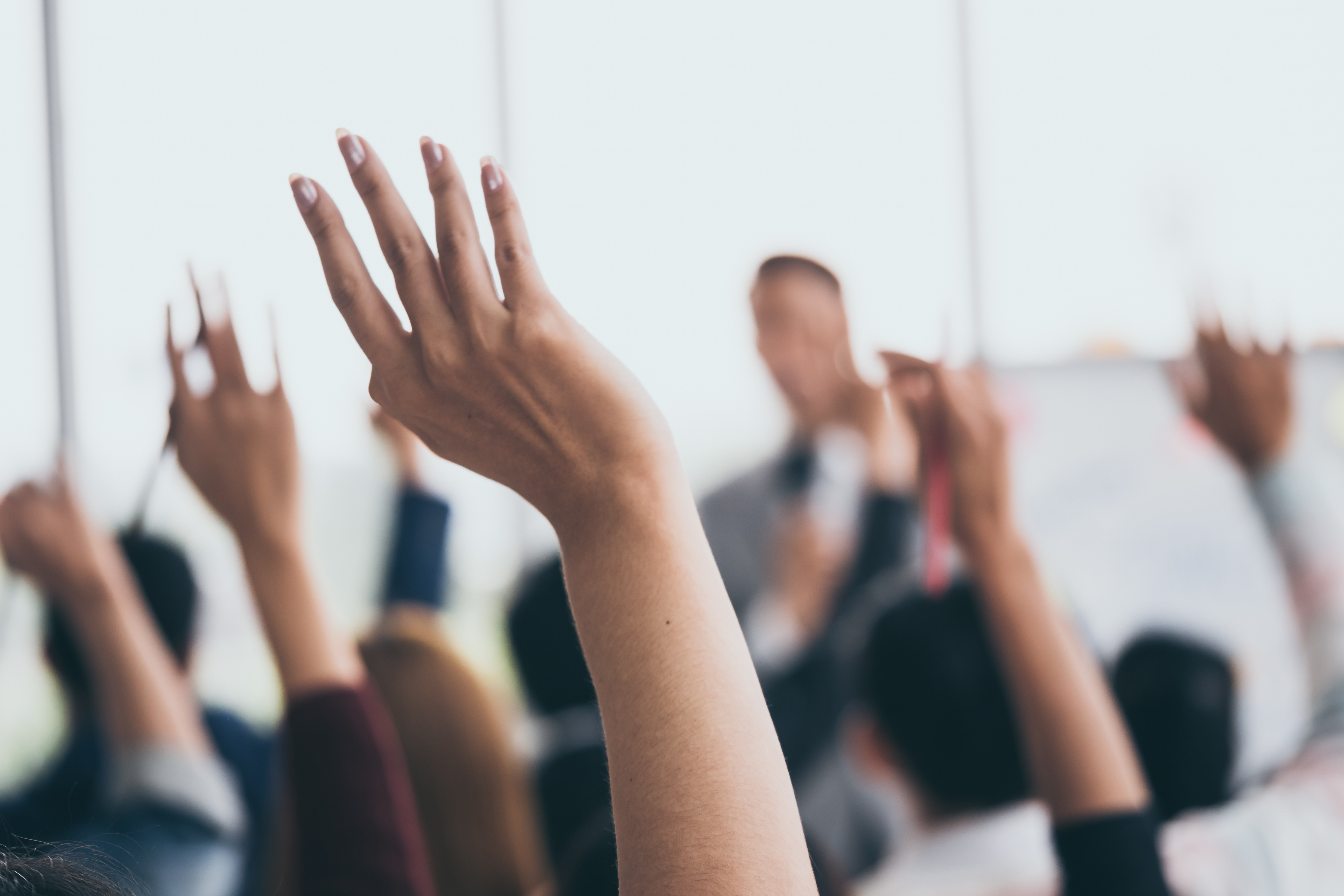 ?
?
?
Questions and Answers
?
?
?
?
?
?
?
?